CHEMICAL CRYSTALLOGRAPHY AT THE AUSTRALIAN SYNCHROTRON MACROMOLECULAR BEAMLINES
Jason PriceScientist – MX
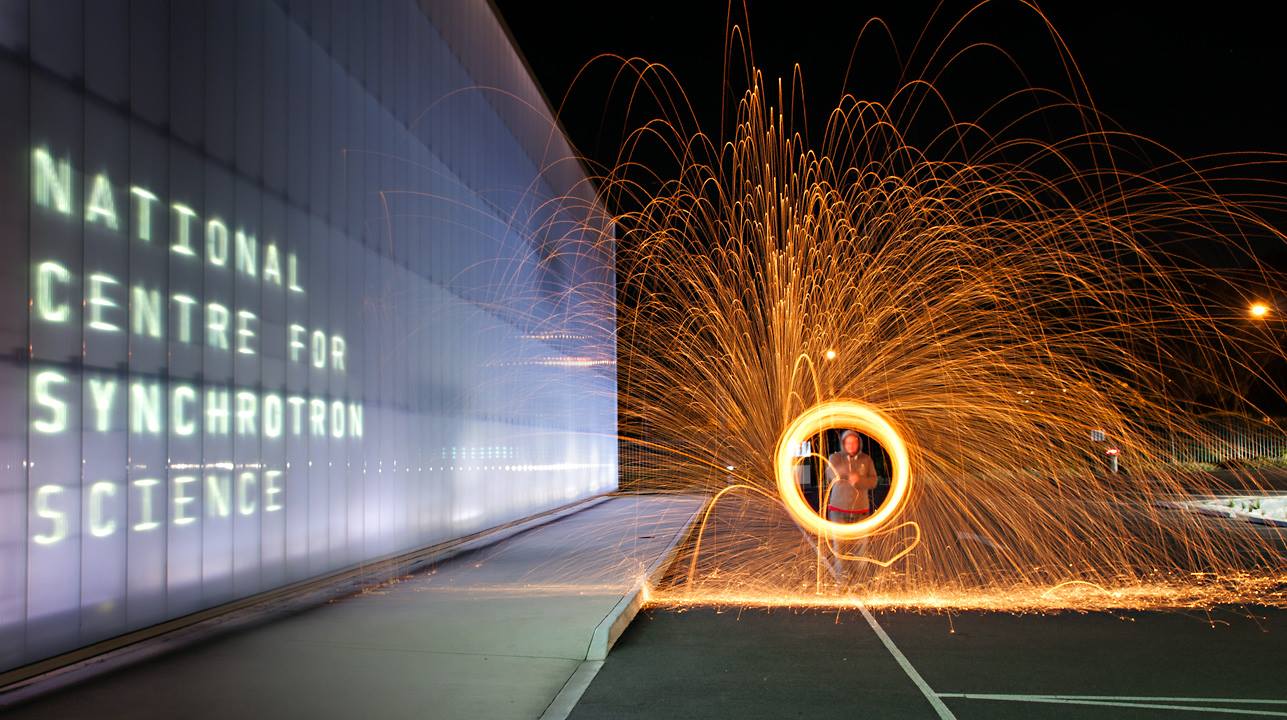 Vibrant and productive User community:
MX and CX community large, active and productive.

526 scientists, producing 143 peer-reviewed publications in 2013. 171 in 2014.

>1000 PDB depositions to date.
Currently almost 40% of publications are from CX community.
Publication Metrics - CX and PX
CX highlight from 2015
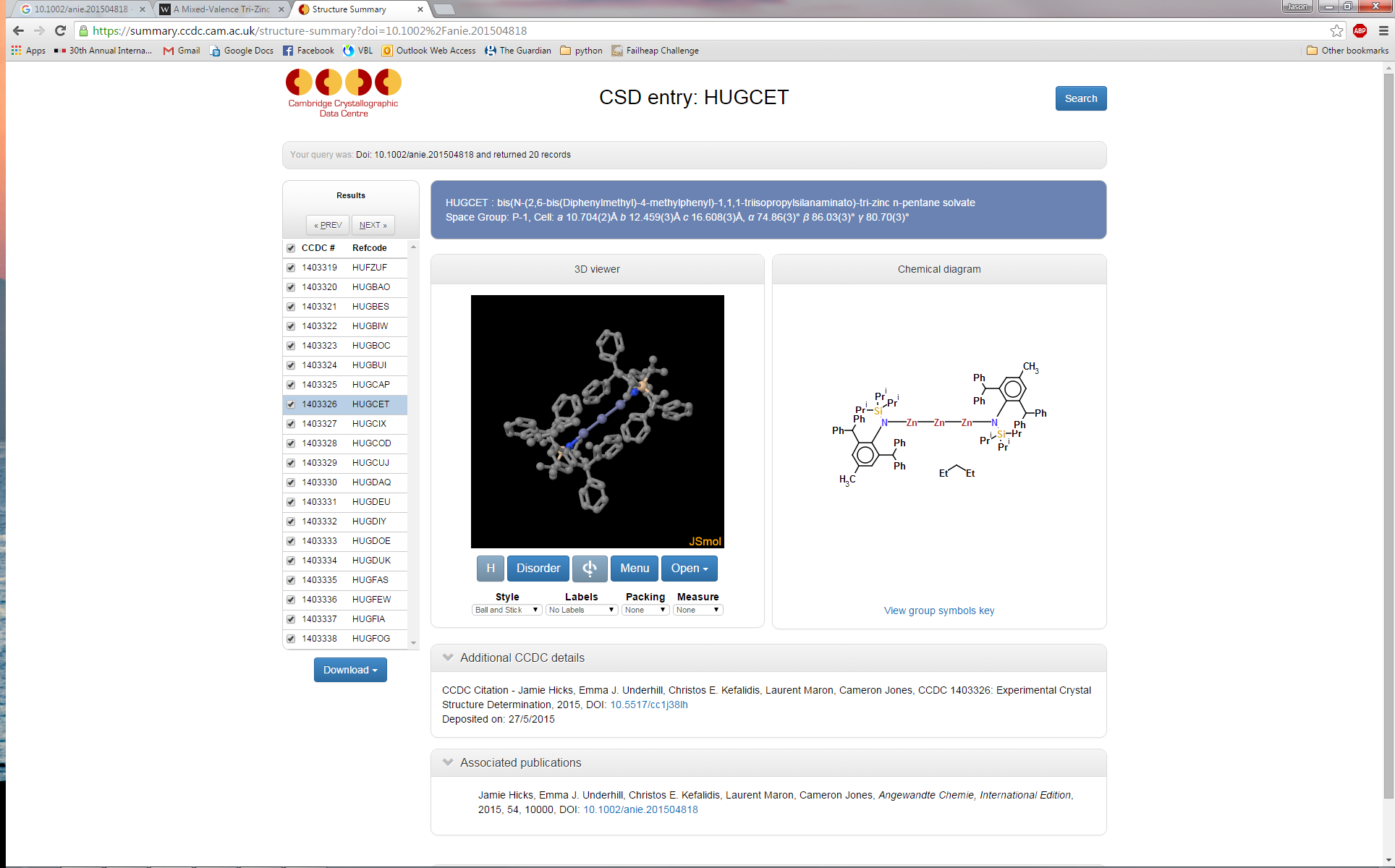 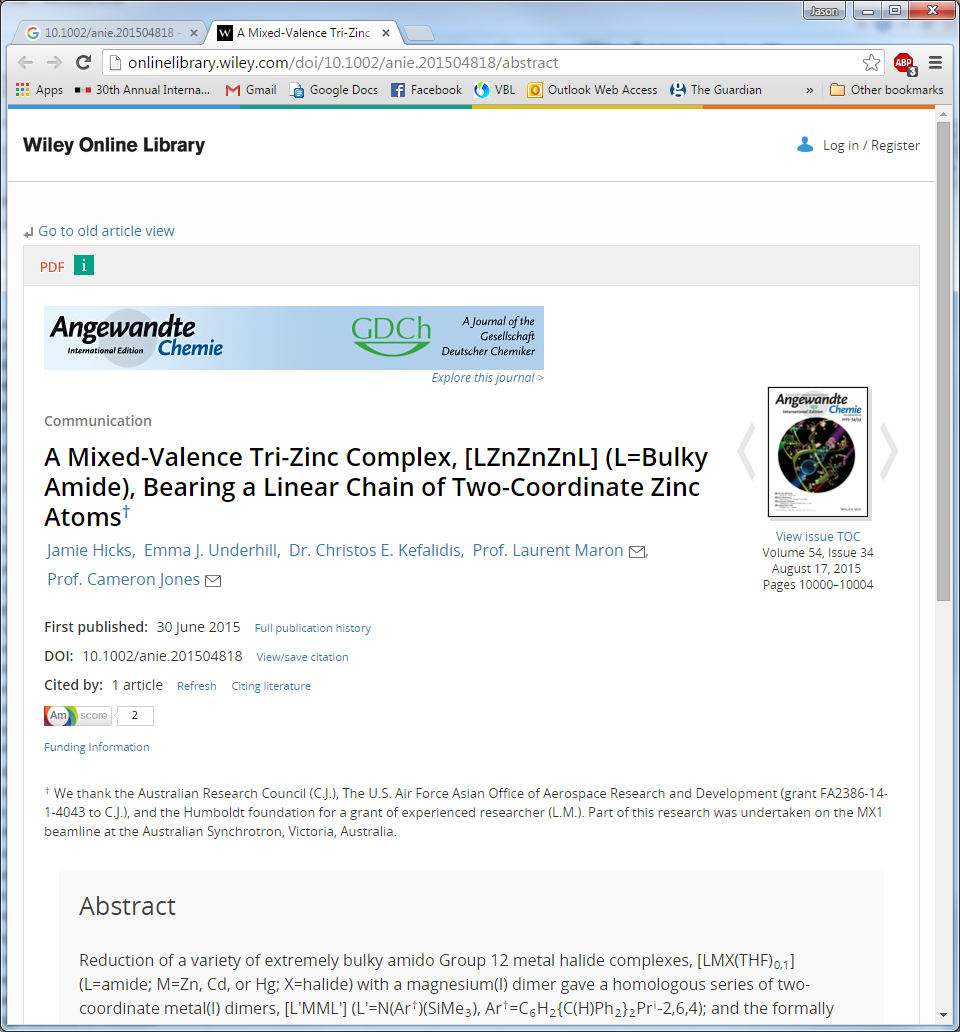 Resolution CX vs. PX
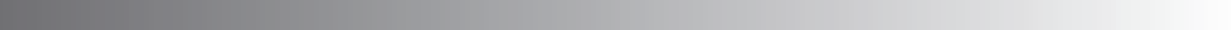 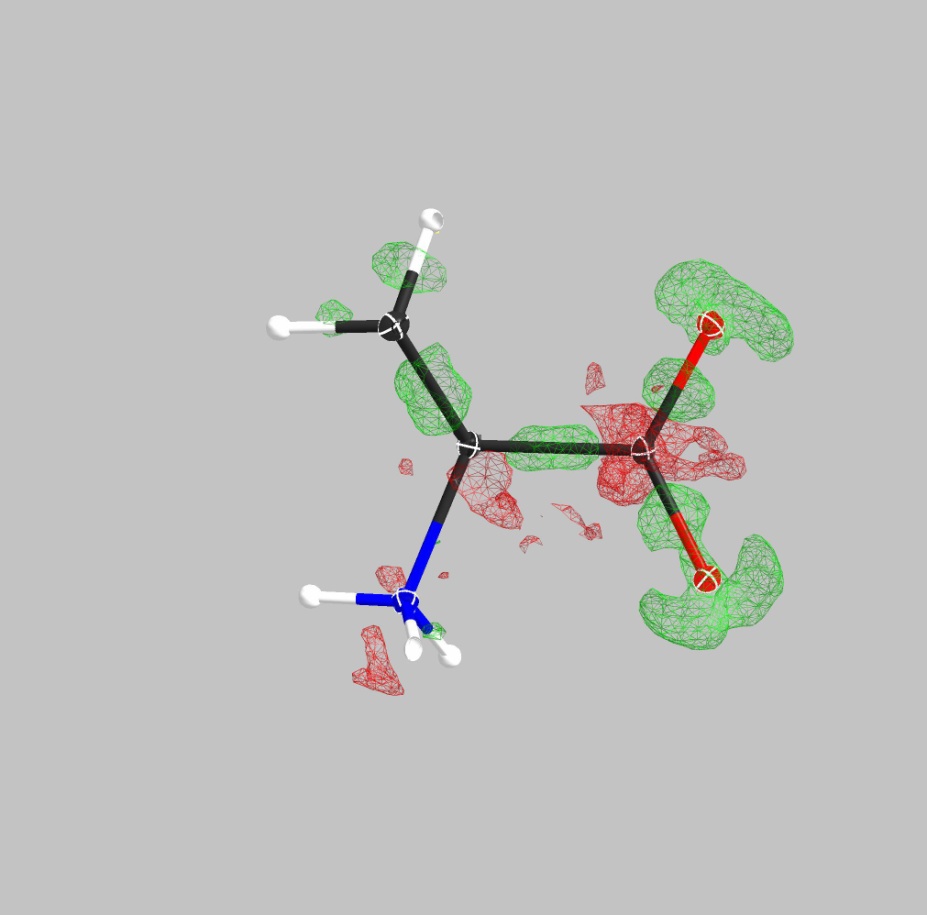 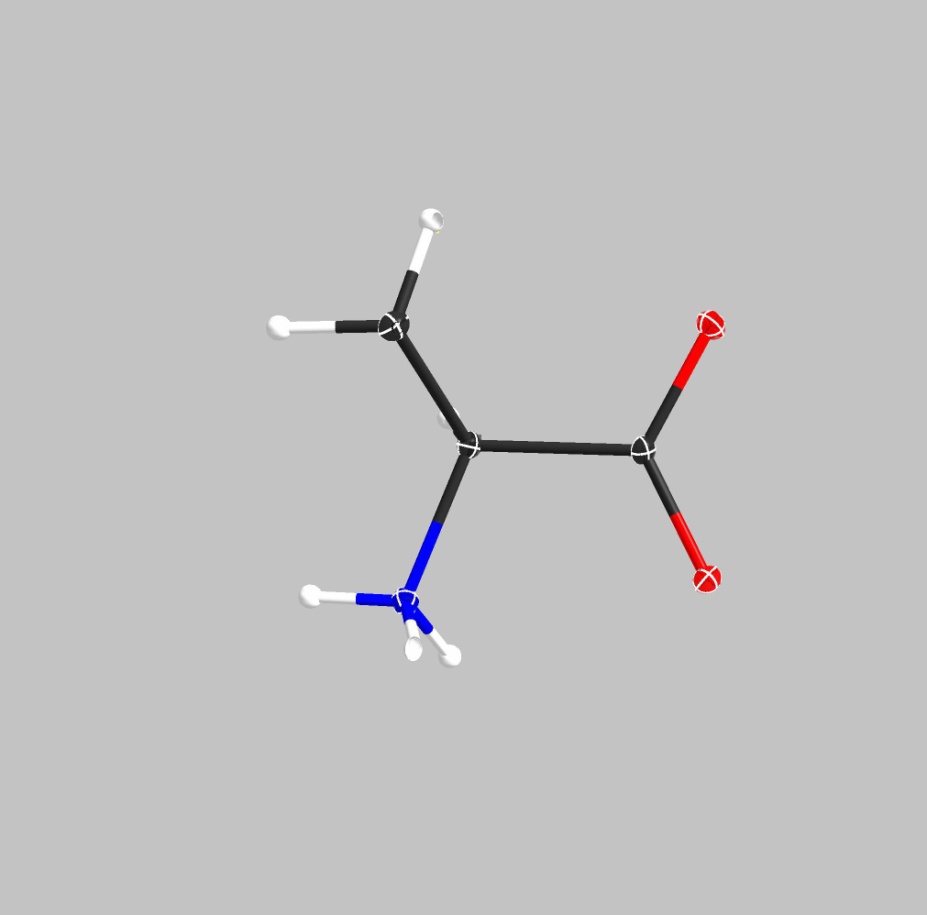 Examples
Charge density < 0.4 Å
Standard CX < 0.8 Å
Challenging CX > 0.8 Å
Very High quality PX < 1.0 Å
Average PX ~ 2.5 Å
Secondary only PX < 4 Å
Virus ~ 3 Å
~3 Å
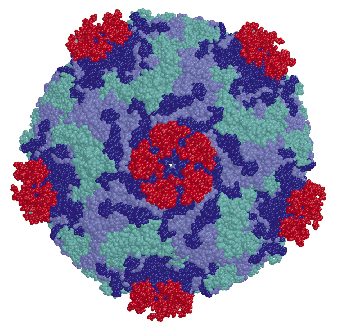 ~300 Å
5
WAVELENGTH AND RESOLUTION
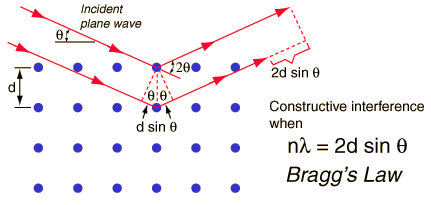 For Mo Kα1
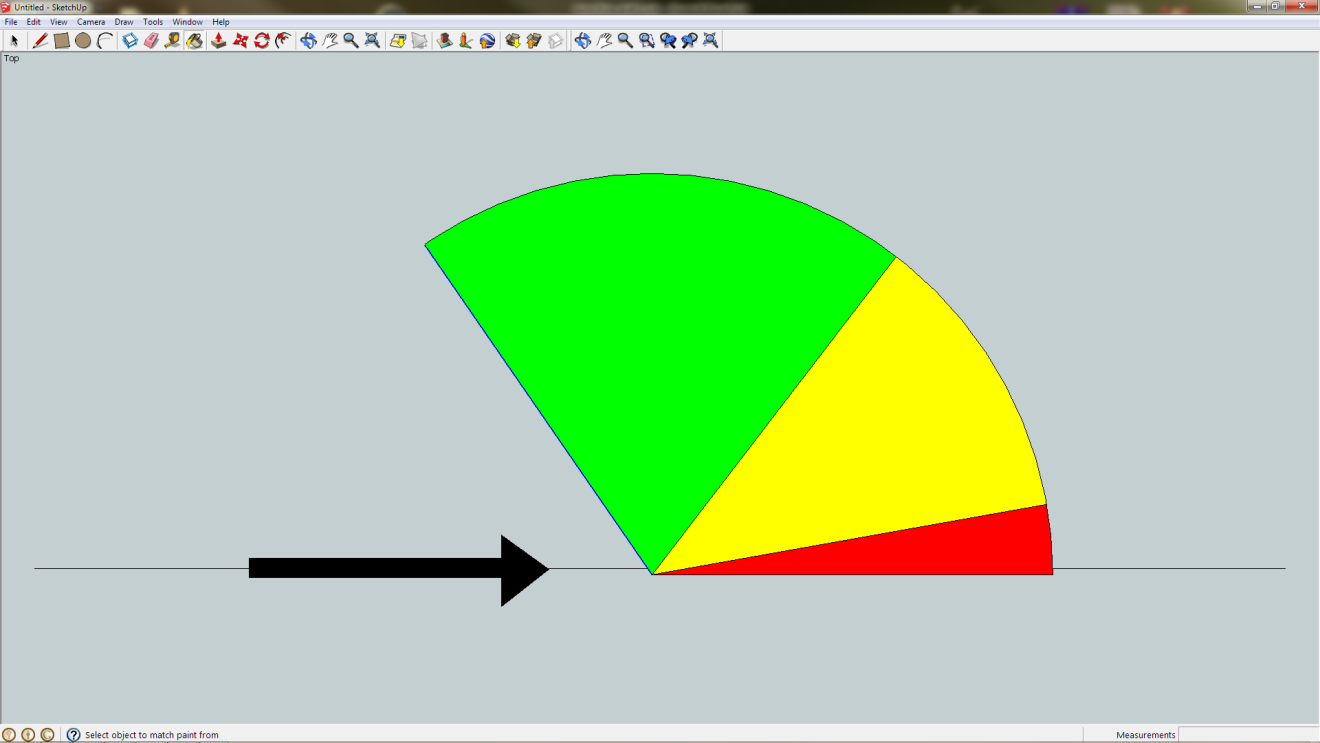 124.9°0.4 Å
52.6° 0.8 Å
X-rays
10.2° 4 Å
6
Resolution CX vs. PX
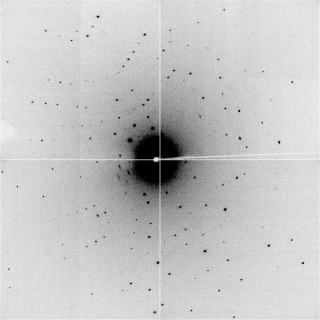 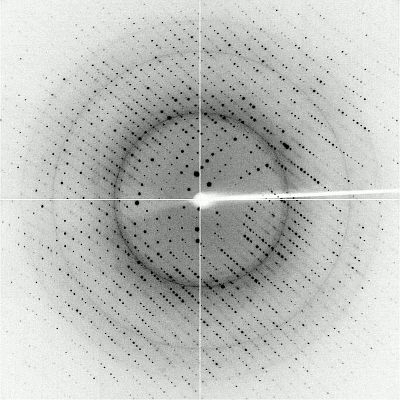 0.76 Å  (17.444 keV, 72 mm)
1.76 Å (13.0 keV, 171 mm)
7
MX at the Australian Synchrotron
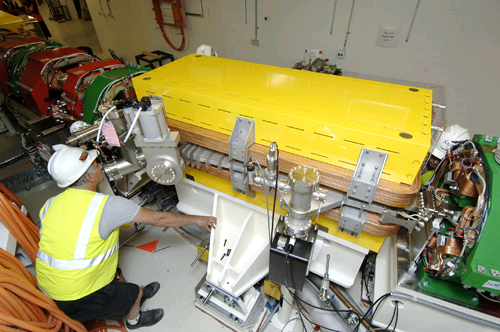 3BM1: High throughput – MX1
	Beam ~ 250 µm x 200 µm
	

3ID1: Microfocus (Undulator) – MX2
	Beam ~ 20 µm x 10 µm
	Very bright 
(4,000x flux density of 3BM1)
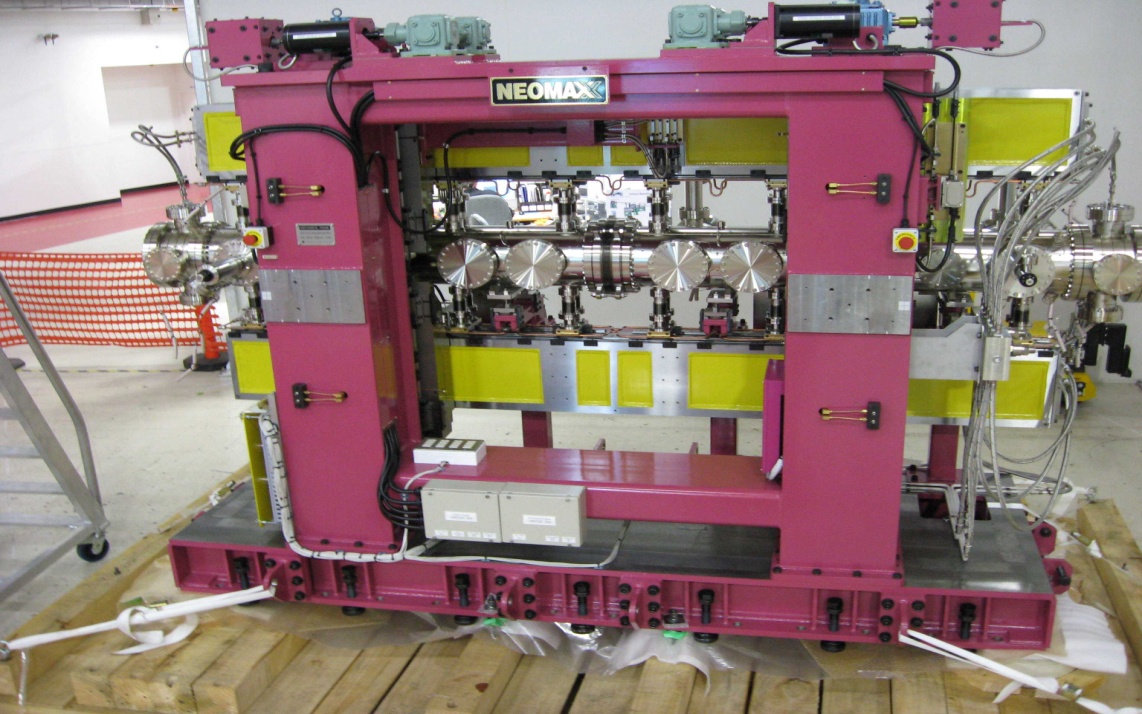 Mini-Kappa deployed on MX1, operating from January
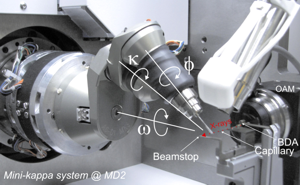 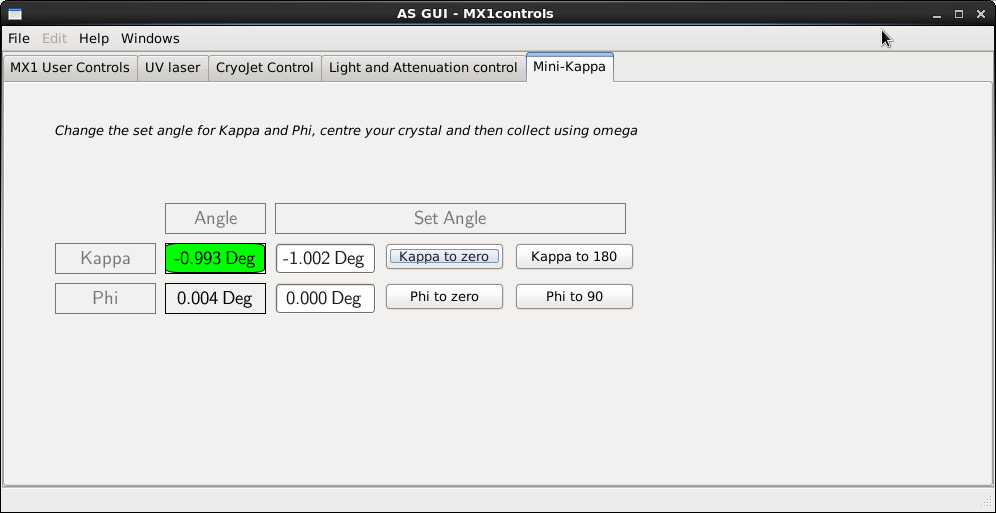 In situ rearrangement of the crystal at the sample position to give full coverage for low symmetry space groups.
The Importance of Complete Data
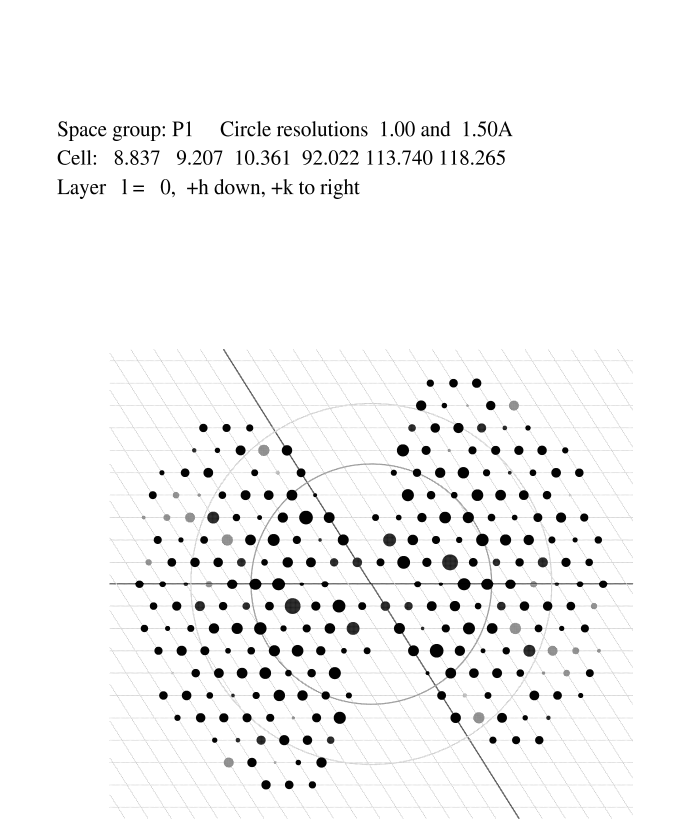 Resolution Inf - 0.76Å     %Complete 99.7
Resolution Inf - 0.76Å     %Complete 89.7
MX at the Australian Synchrotron
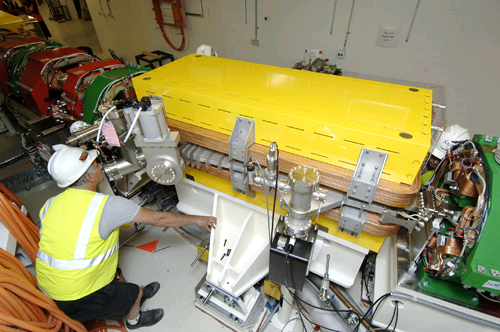 3BM1: High throughput – MX1
	Beam ~ 250 µm x 200 µm
	

3ID1: Microfocus (Undulator) – MX2
	Beam ~ 20 µm x 10 µm
	Very bright 
(4,000x flux density of 3BM1)
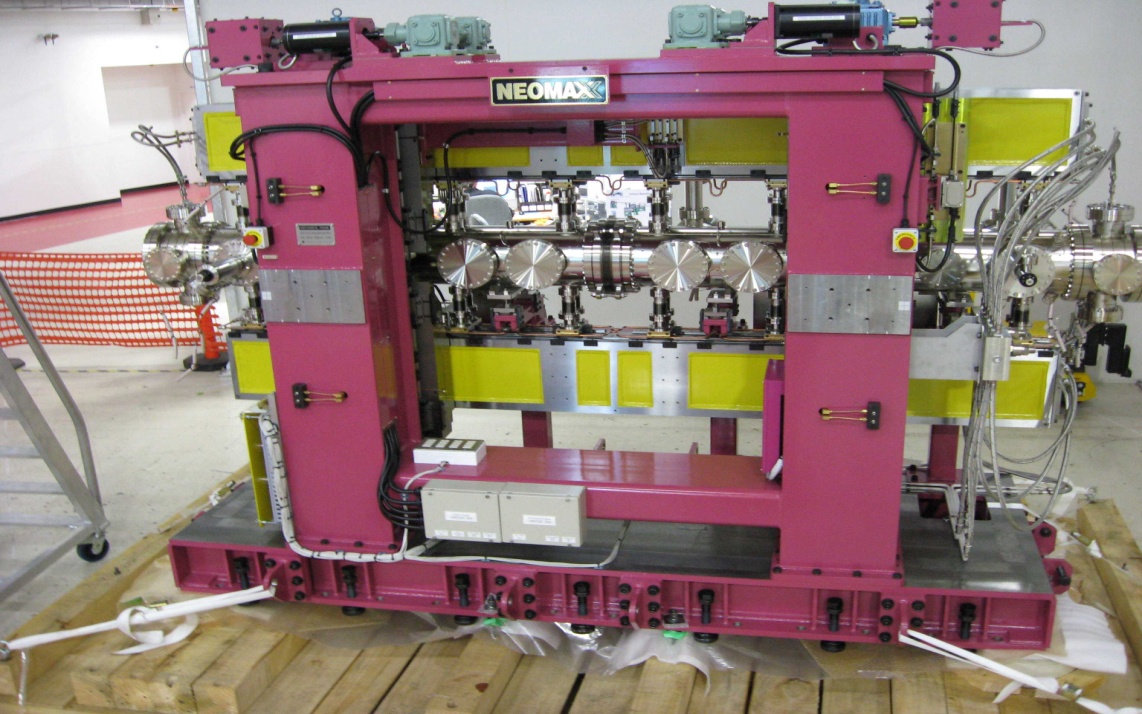 MX2 Goniometer, Emergency Replacement
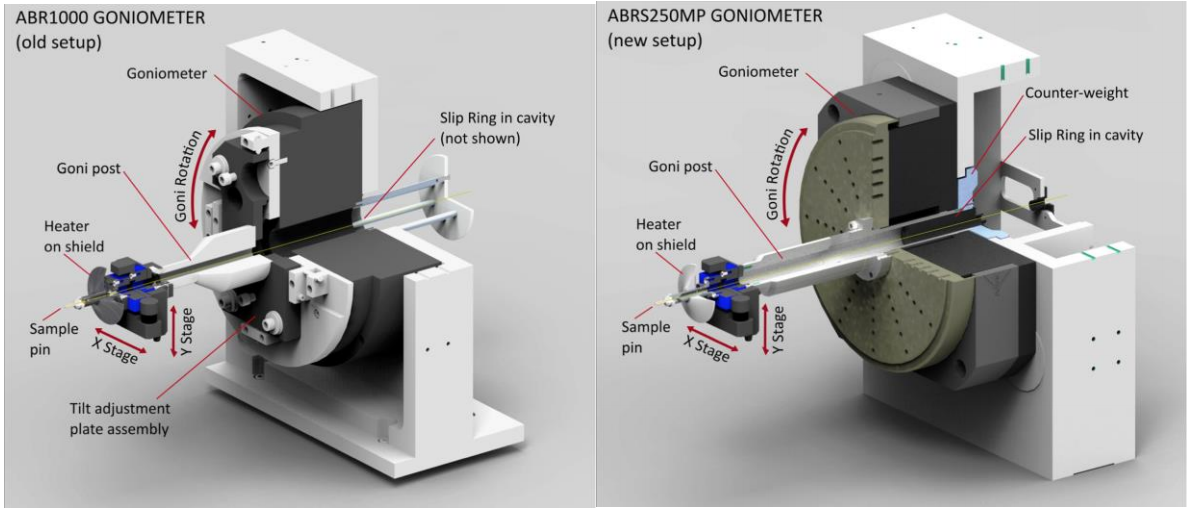 MX2 Goniometer, Upgrade project
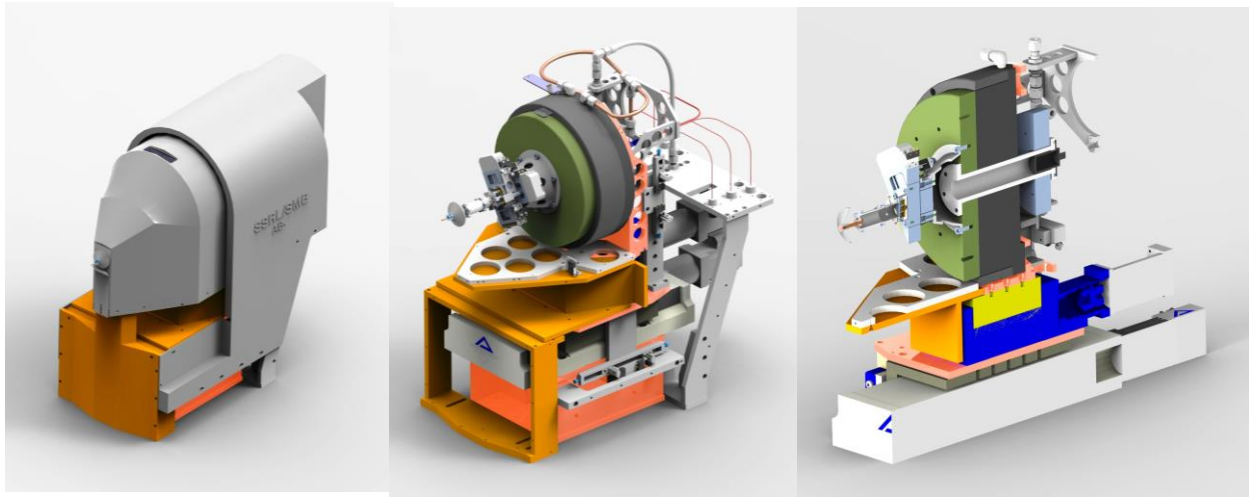 Mineralogy on micro crystals
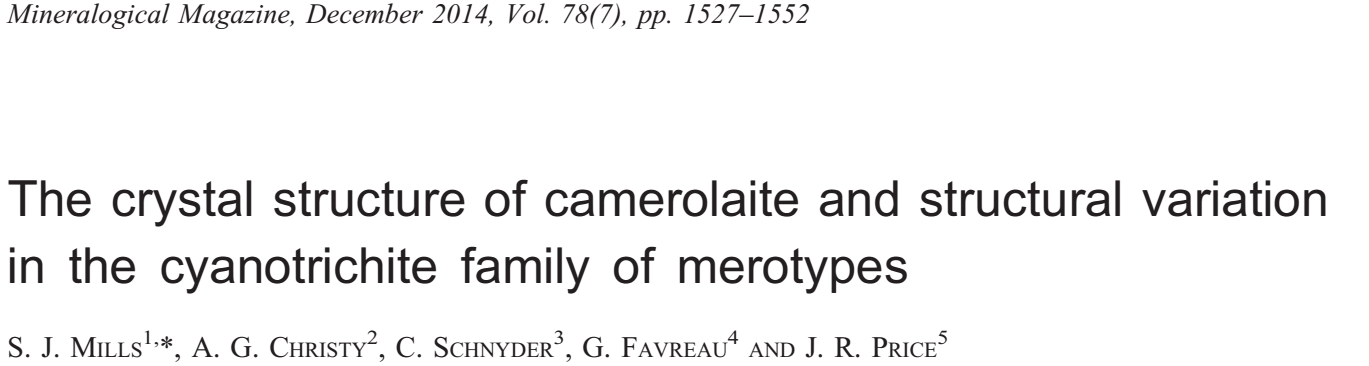 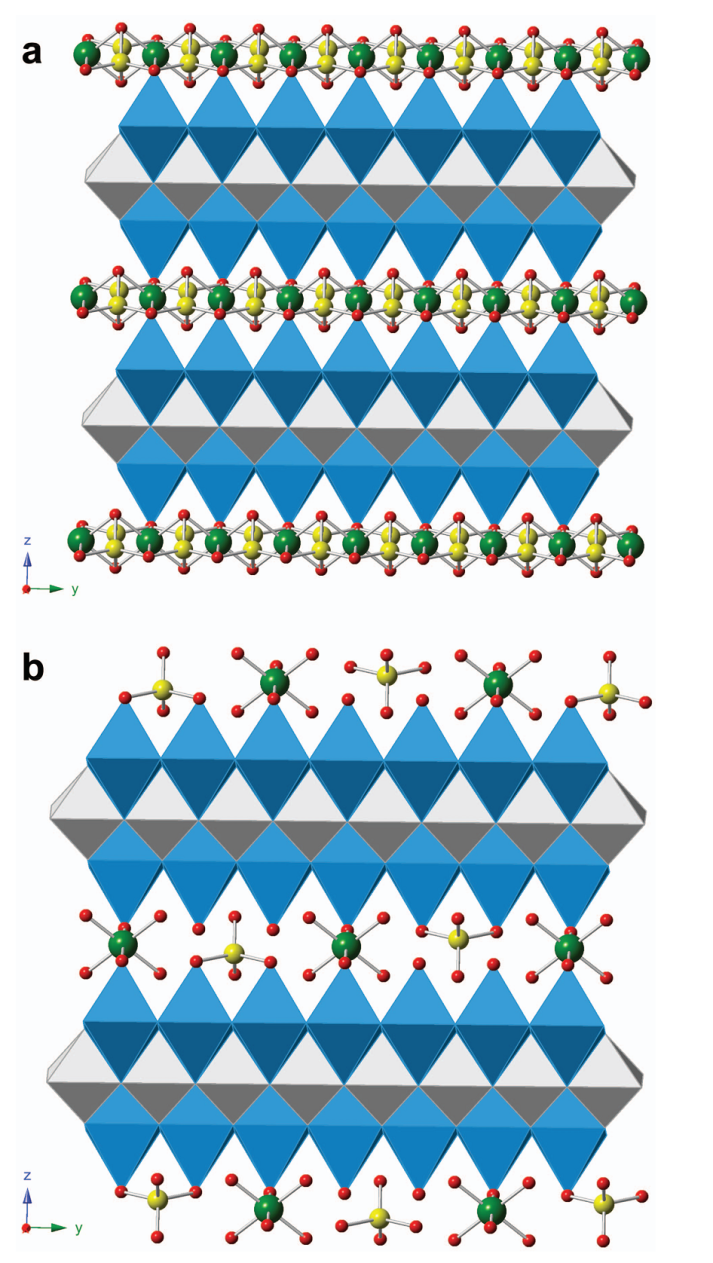 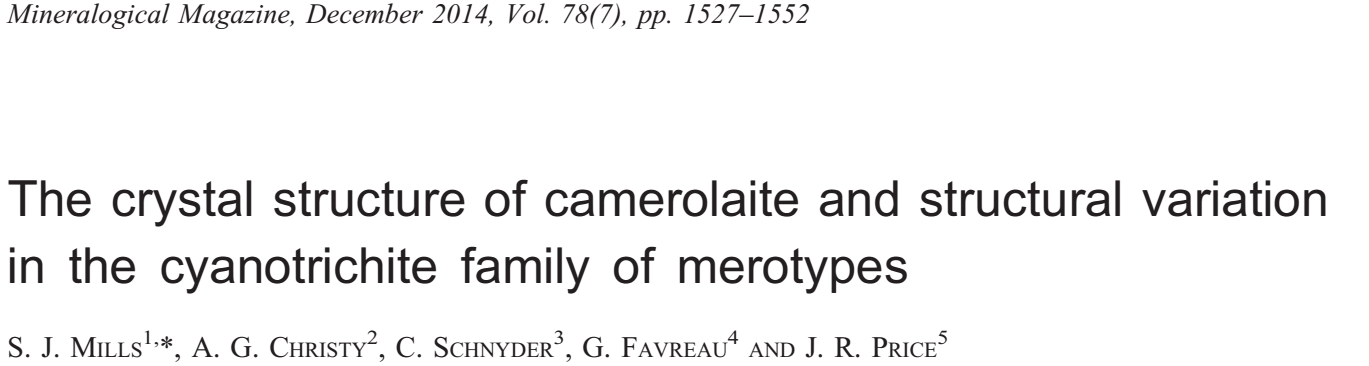 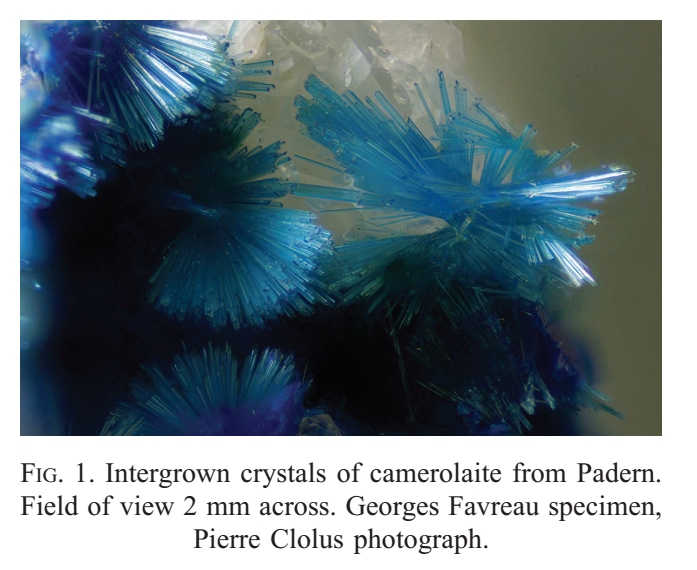 MX2 DCM: DCM modifications.
Two main changes:
1.  Stable Si111 twin crystal set.
Low beam vibration 
high quality data
able to measure anomalous data
Changeable energy

Channel-cut. 
“Super-stable” fixed-energy beam
Needed for micro-beam work
Fast/easy for staff to set up
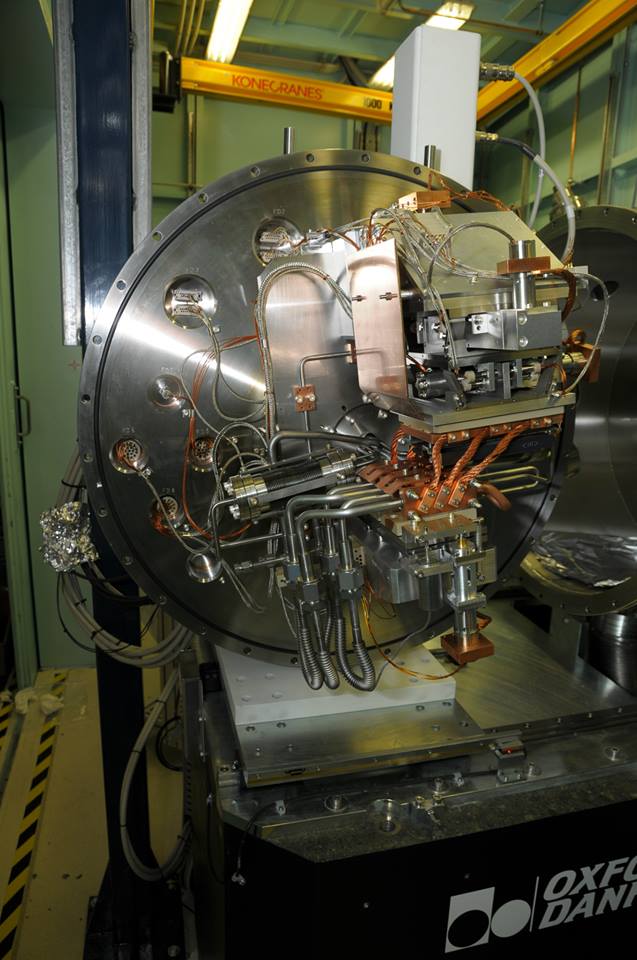 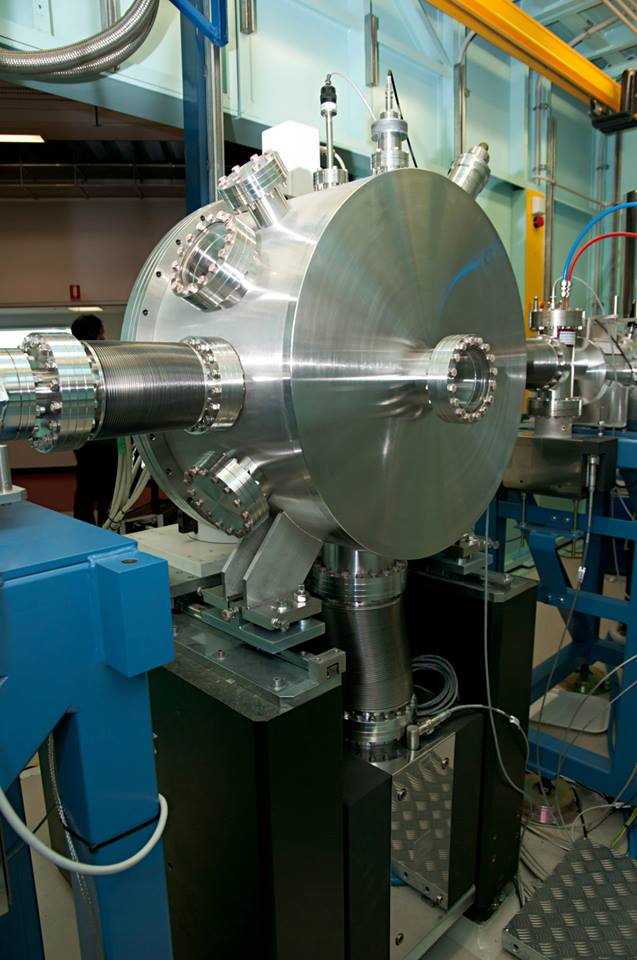 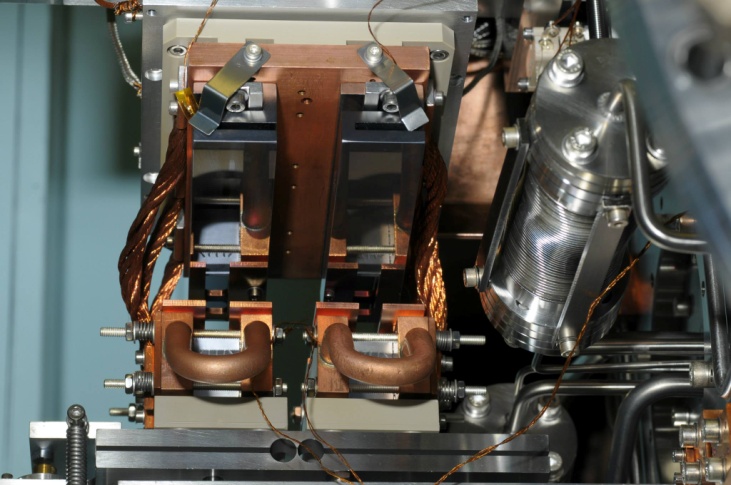 Development: MX2 DCM upgrade.
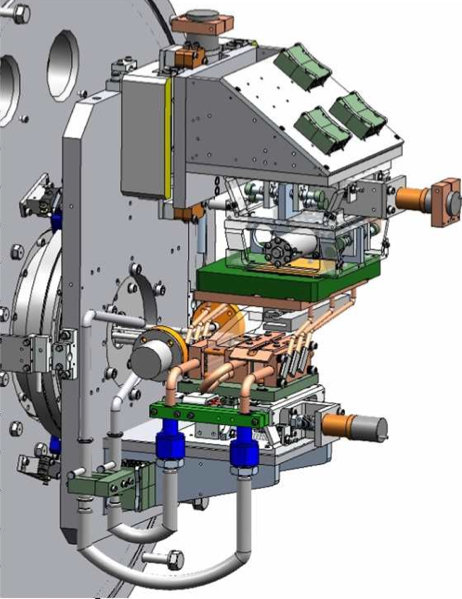 Remove water warming circuit and replace with electrical heating
Replace LN2 feedthrough with low vibration lines
New roll1 stage
Modified first crystal mounts
Channel-cut Si111 crystal
Development: MX2 DCM upgrade.
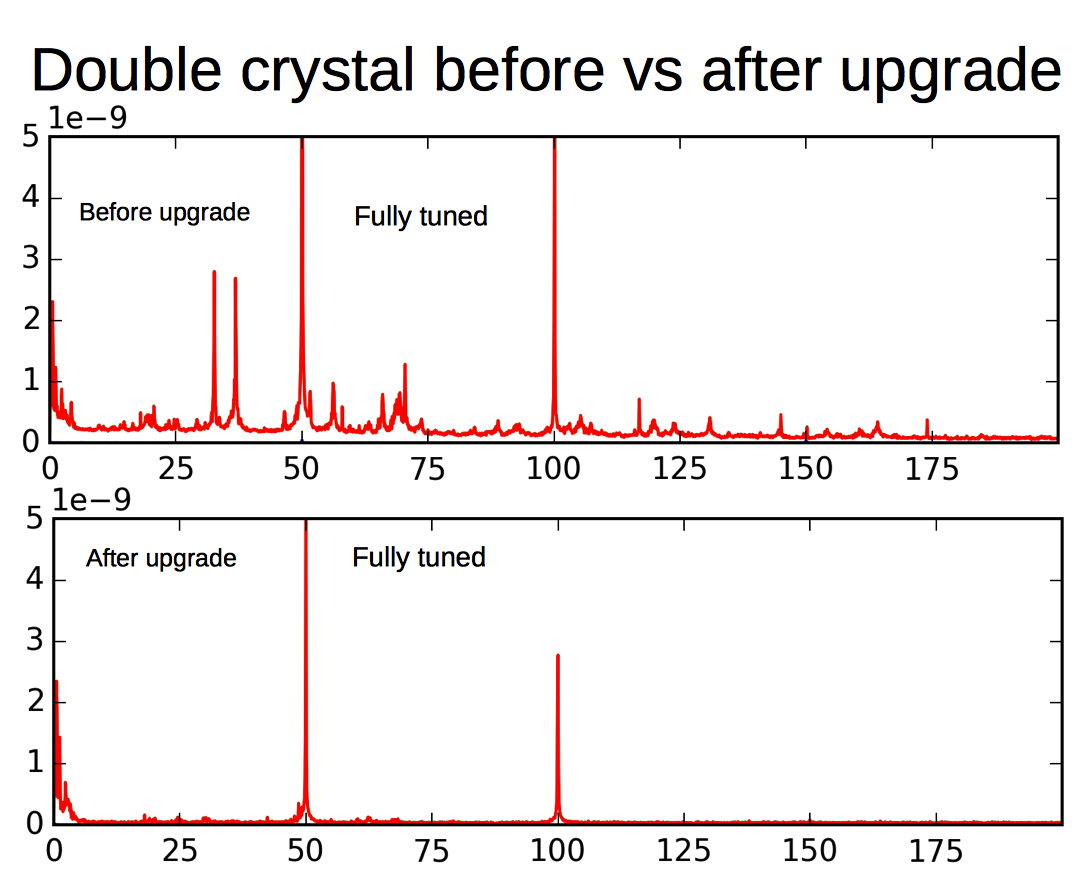 Remove water warming circuit and replace with electrical heating
Replace LN2 feedthrough with low vibration lines
New roll1 stage
Modified first crystal mounts
Development: MX2 DCM upgrade.
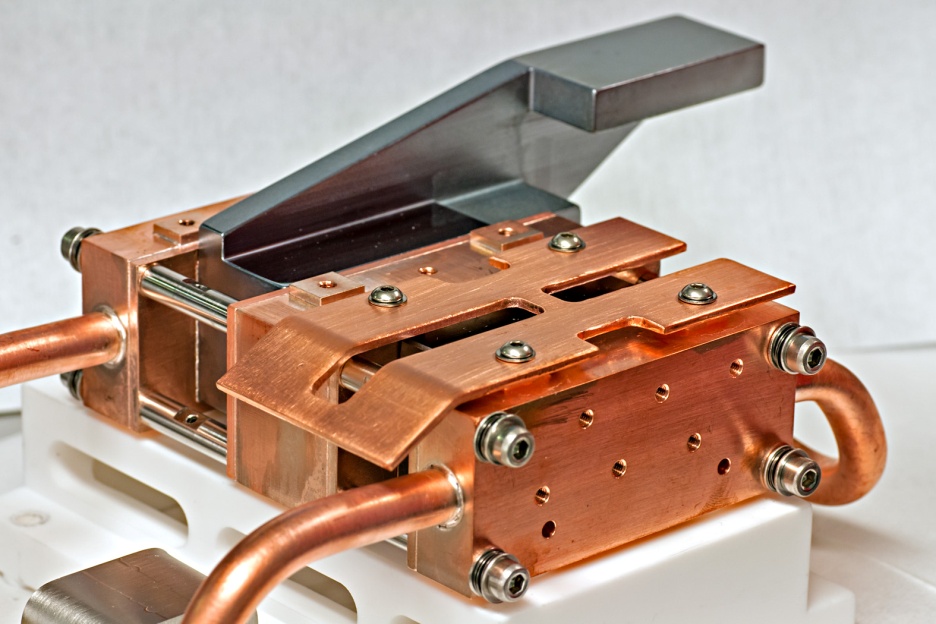 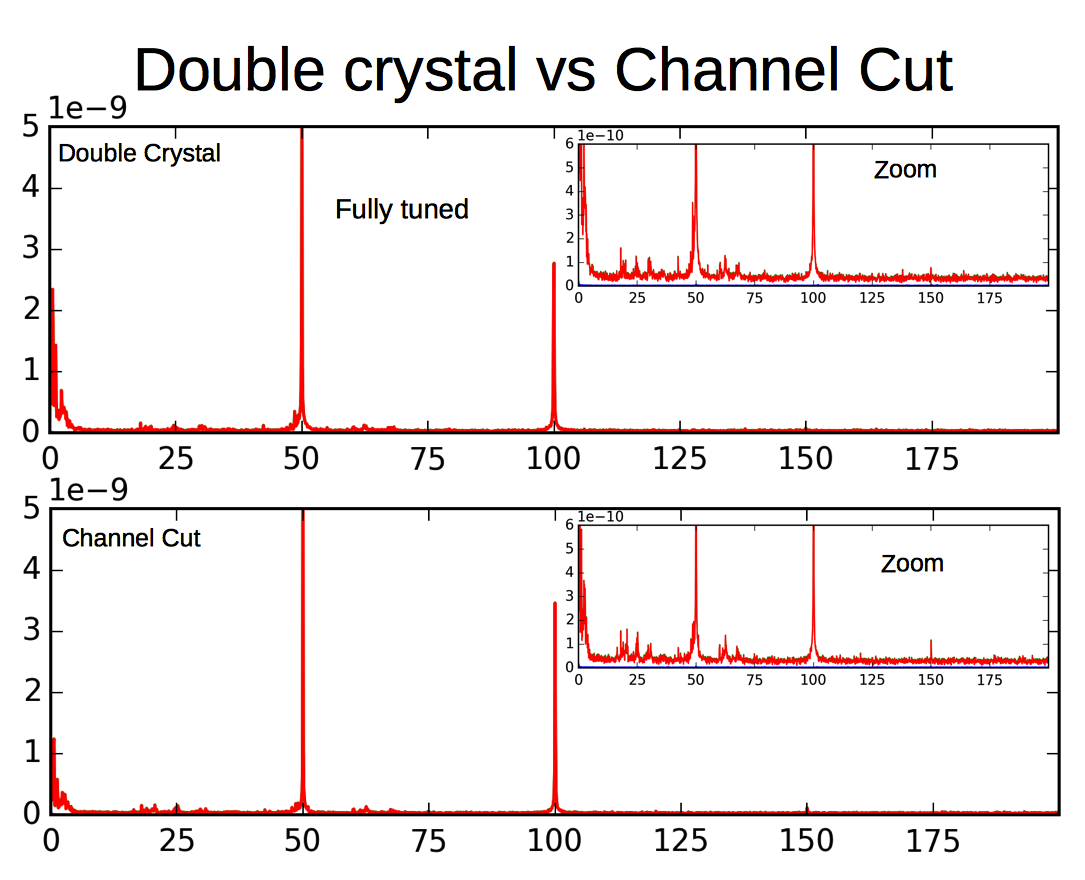 MX2 DCM Upgrade – Temperature Cycling
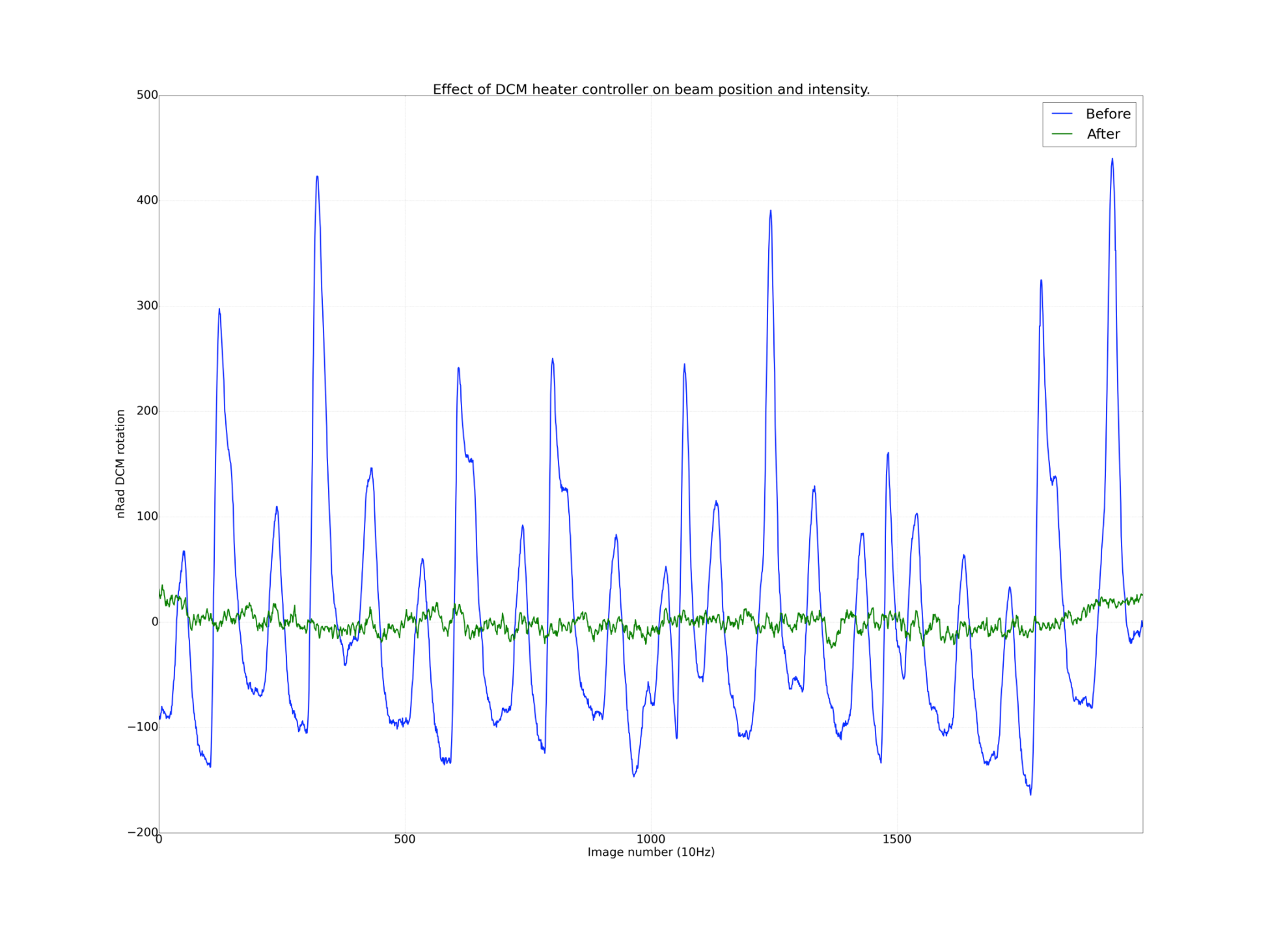 What next?
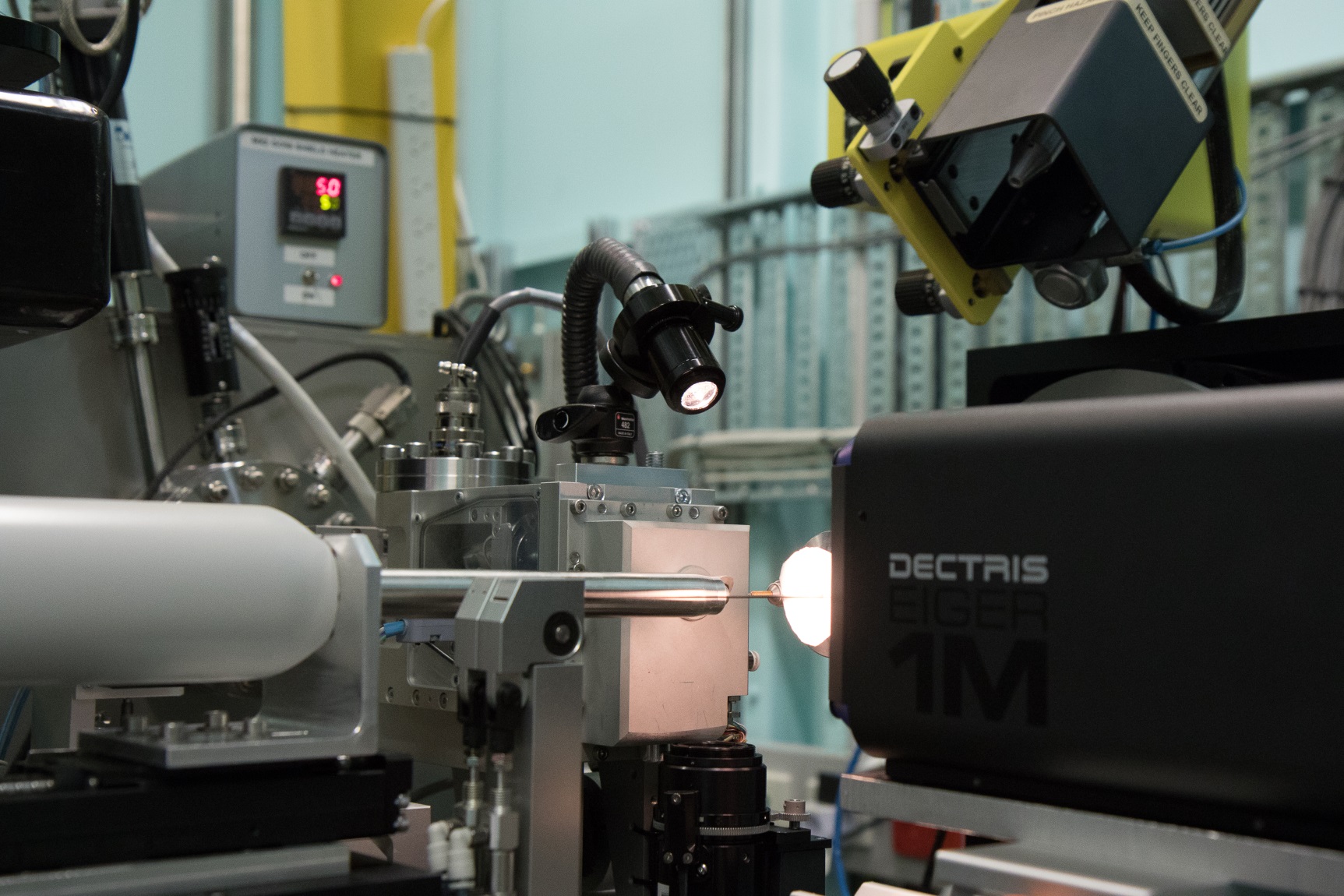 The MX TeamTom Caradoc-Davies – Principal ScientistJason Price
Alan Riboldi-Tunnicliffe
Daniel Eriksson 
Stephen HarropRachel WilliamsonSantosh PanjikarDavid AragaoSofia Macedo
Jun Aishima
EngineeringMark Clift – Controls Engineer
Robbie Clarken – Controls EngineerHima Cherukuvada – Mechanical Engineer
21